Використання інфра- та ультразвуків в житті людей
Інфразвук
Інфразвук – це коливання звуку з частотою менше за 20 Гц.  Люди не чують інфразвук (оскільки він лежить нижче порога чутності людини) ,але сприймають як неприємне відчуття. Можливо, деякі тварини чують інфразвук.
Використання інфразвуку
Отже, інфразвук використовується для:
• технологічних процесів в водному середовищі, де потрібні низькочастотні коливання;
• вивчення поведінки тварин;
• пророкування штормів на морі;
• пророкування землетрусів;
• криміналістики;
• військової справи;
• риболовного промислу.
Море також виділяє при хвилях інфразвук
Слони можуть видавати інфразвук на відстань до 10 км.
За допомогою інфразвуку тигр нейтралізує свою жертву
Інфразвук
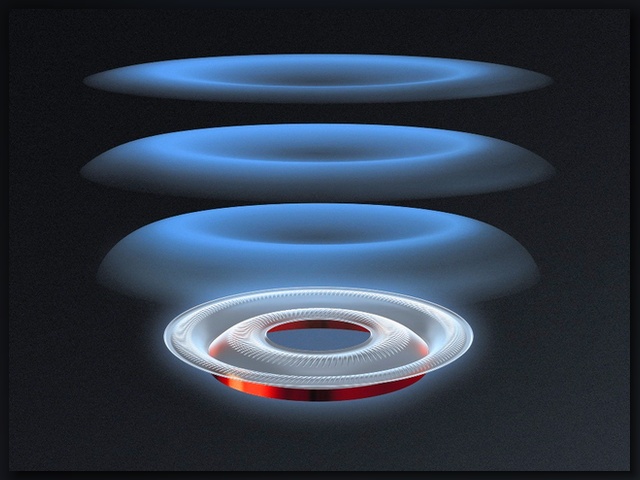 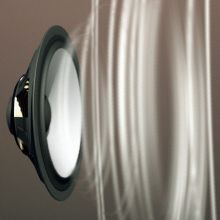 Інфразвук виділяється при грозі
Медузи приймають інфразвуки з частотою 8-13 Гц.
Автомобілі на швидкості також випромінюють інфразвук
Реактивні літаки виділяють інфразвук
Вплив інфразвуку
Інфразвук НЕГАТИВНО впливає на людину, тому рекомендується його зменшення . Інфразвук випромінюють автомобілі на швидкості, реактивні літаки. Для того , щоб захиститись від інфразвуку , рекомендують використовувати навушники або інші предмети для захисту вух.
Ультразвук
Ультразвук – це коливання звуку з частотою понад 20 000 Гц. Як і в випадку з інфразвуком, люди його не чують, але деякі тварини відомо що чують.
Використання ультразвуку
Ультразвук використовується для:
• обстеження хворого;
• лікування;
• вимірювання глибини моря;
• геології ( геофізики);
• військової промисловості;
• сталеварної промисловості.
Апарат УЗД працює за допомогою ультразвуку.
Дельфіни видають та сприймають ультразвук.
Кажани випромінюють ультразвук
Ехолот для пошуку риби
Вимірювання глибини ехолотом
Ультразвук використовують для знищення гризунів
Використання ультразвуку
Ультразвукова зброя
Ультразвуковий свисток Гальтона
Вплив ультразвуку
Ультразвук, як і інфразвук, негативно впливає на організм людини, тому рекомендується його вчасна профілактика та лікування, людям, працюючим з ультразвуком , потрібно бути обережним при роботі . Але , одночасно, інфразвук буває корисніший за інші види лікування ( наприклад, за рентгенівське) .
Висновок
Отже, інфразвук та ультразвук широко використовуються в побутовому житті, мають широкий попит, але одночасно і негативний вплив.